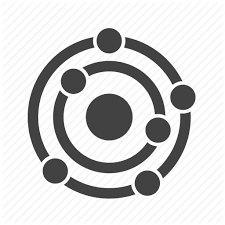 CHE 1031: General Chemistry I
Atoms, molecules & ions

2.1:  Early ideas about atomic theory

2.2:  Evolution of atomic theory

2.3:  Atomic structure & symbolism

2.4:  Chemical formulas

2.5:  The periodic table

2.6:  Molecular & ionic compounds

2.7:  Naming chemical compounds
covered in lab
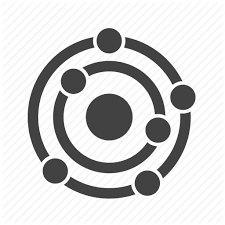 2. Atoms, molecules & ions
2.4:  Chemical formulas
Symbolize the composition of molecules using molecular formulas & empirical formulas
Represent the bonding arrangement of atoms within molecules using structural formulas
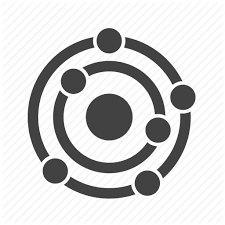 Molecular formulas
Molecular formula: the exact types & numbers of atoms in a molecule
Subscripts give the number of each atom in the molecule.
No subscript means there’s a single atom.
Structural formula: shows how the atoms in a molecule are connected or bound together
Ball & stick: shows geometry of bonded atoms
Space-filling: shows relative sizes of bonded atoms
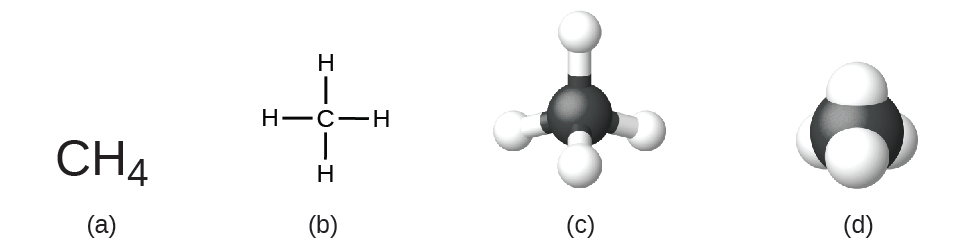 Chemistry Openstax
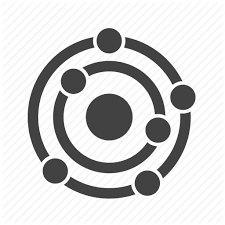 Examples
In nature sulfur is found as S8, called elemental sulfur.
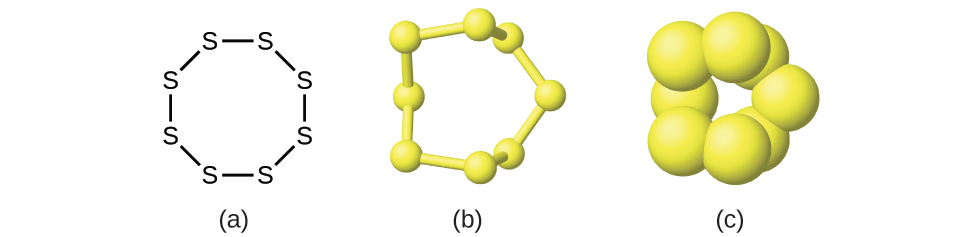 In nature hydrogen is found as hydrogen gas, H2.
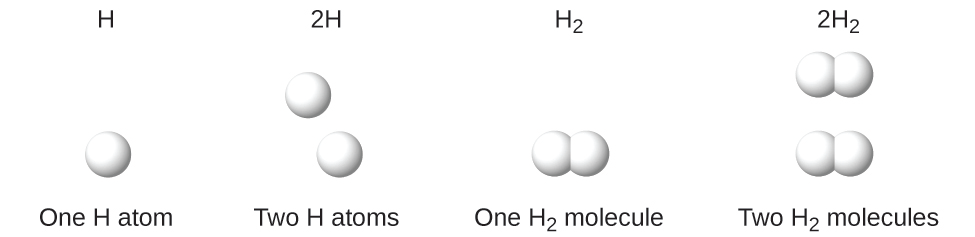 Chemistry Openstax
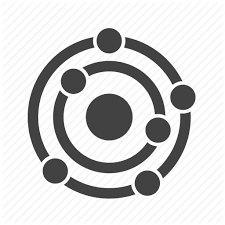 Empirical formula
Empirical formulas are simplified versions of molecular formulas.
The simplest whole-number ratio of atoms in a molecule.
TiO2 (titanium dioxide) is the empirical formula for the molecule shown below & used as a sunblock.
Note that the molecule can include many repeats of the empirical formula.
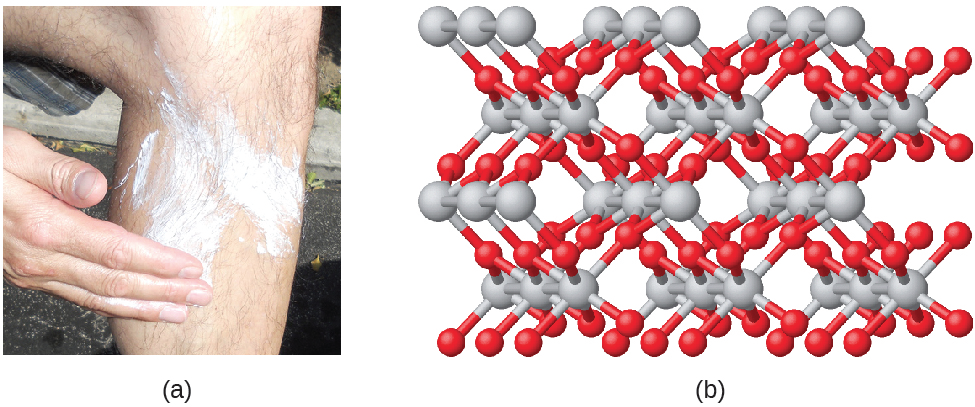 Chemistry Openstax
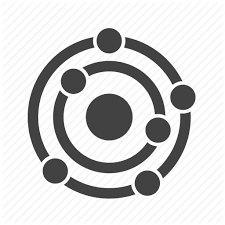 Molecular & empirical formulas?
Benzene:
molecular: C6H6empirical: CH
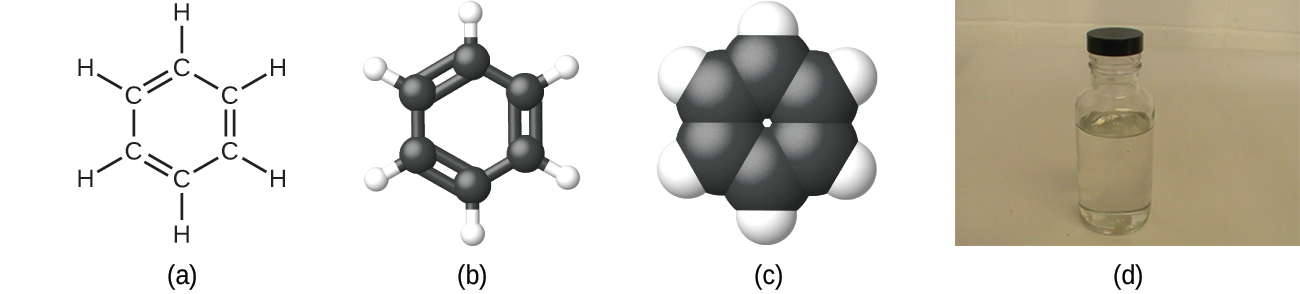 8
Acetic acid:
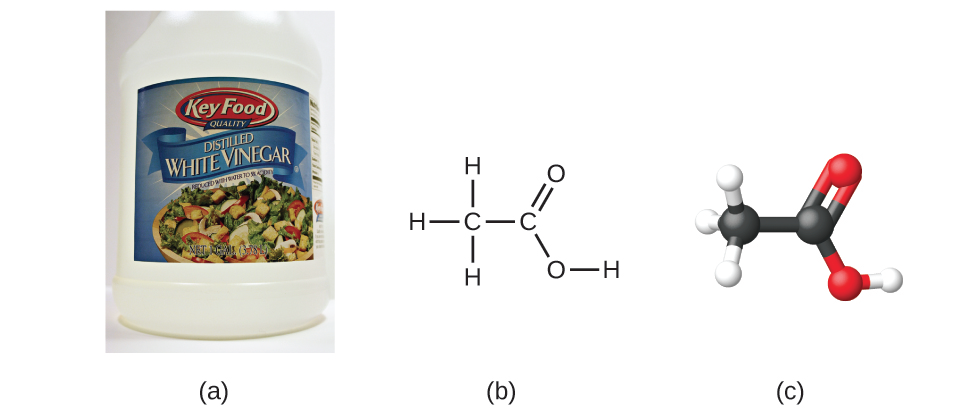 molecular: C2H4O2empirical: CH2O
Chemistry Openstax
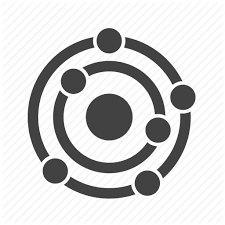 Structural isomers
Structural isomers: distinct & different molecules that share the same molecular formula but have different structural formulas

 Isomers have different physical & chemical properties
colorless liquid
sharp, pungent odor
m.p. 16-17C
b.p. 	118C
density 1.049 g/mL
colorless liquid
pleasant ‘ethereal’ odor
m.p. -100c
b.p. 	32c
density 0.98 g/mL
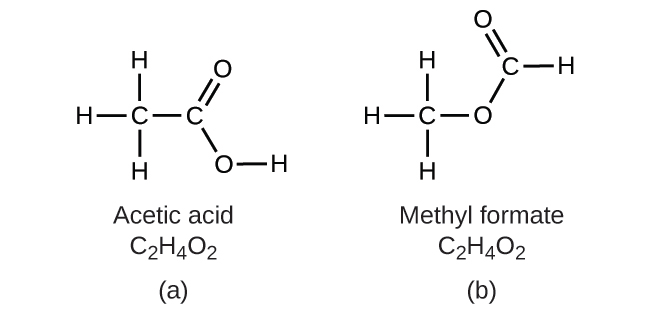 Chemistry Openstax
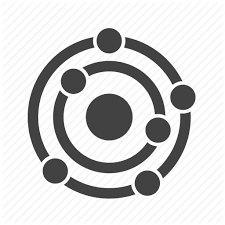 Spatial isomers
Spatial isomers: distinct & different molecules that share the same molecular formula and structural formulas, but different arrangements in 3D space

 Many properties are the same but others differ.
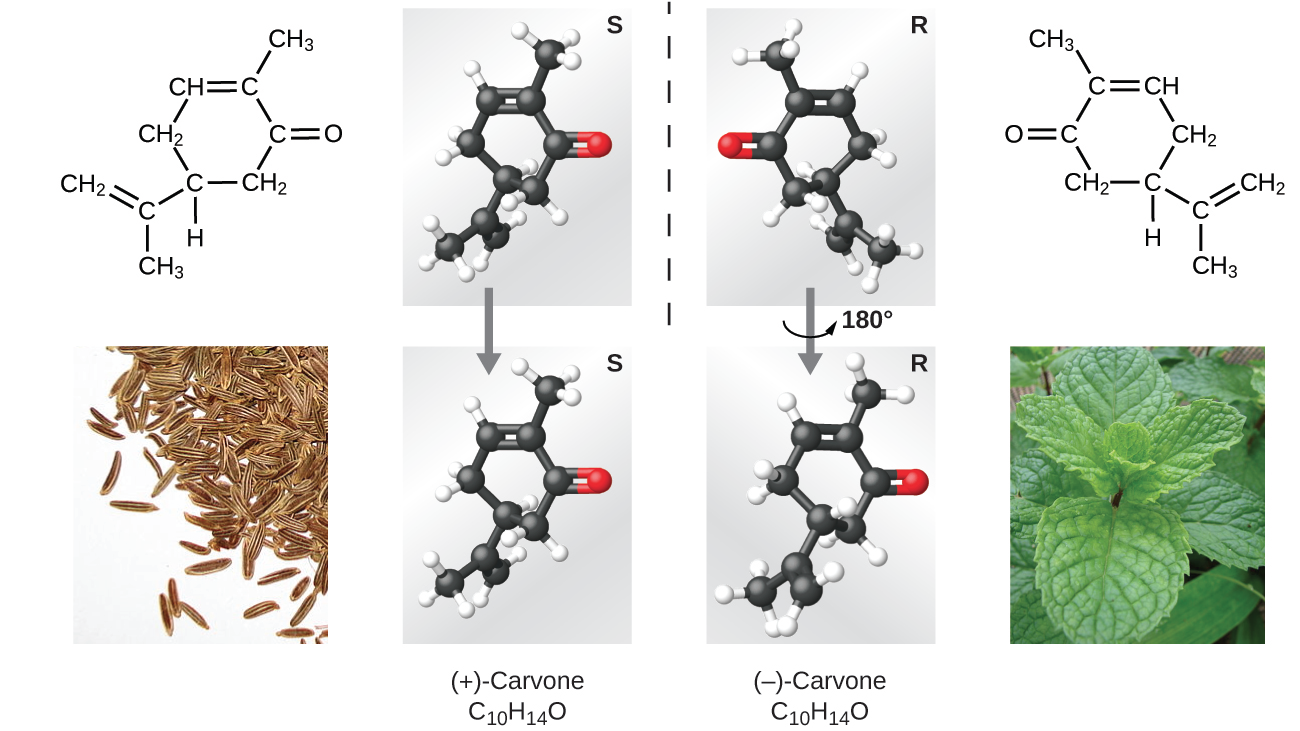 Chemistry Openstax
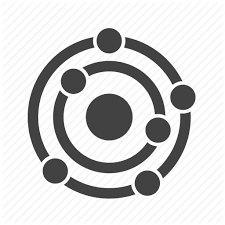 Can you?
Describe the differences between molecular formula, empirical formula, structural formula, ball & stick models & space-filling models? 

(2)  Derive empirical formulas from molecular formulas?

Explain why structural isomers have distinct physical & 
       chemical properties?

Describe the difference between structural isomers & spatial 
       isomers?